Fall Morning Messages
Good Morning Class,
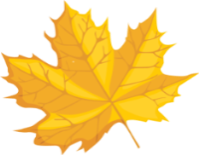 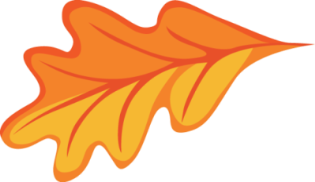 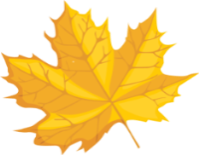 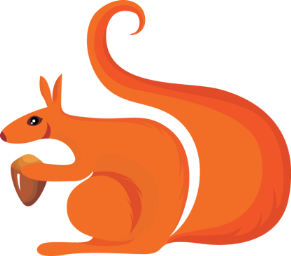 Good Morning Class,
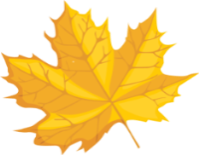 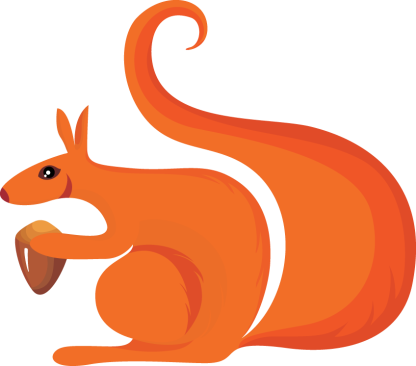 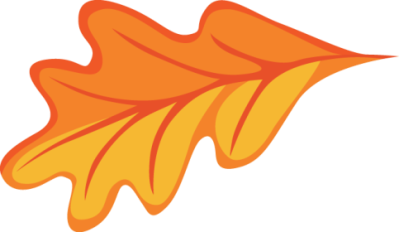